LINAC Shutdown Week 2
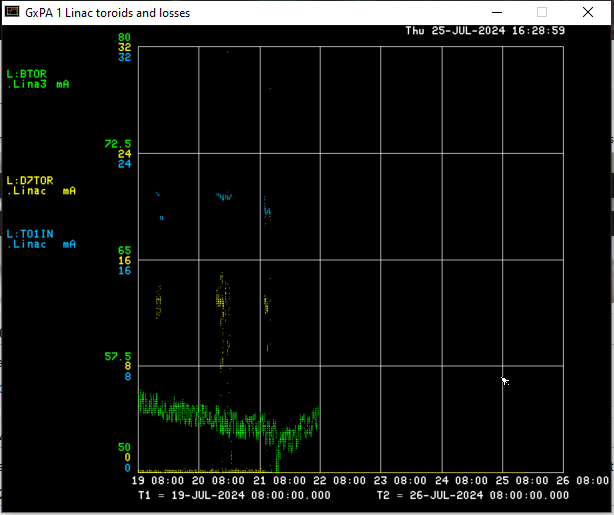 Shutdown activities this week:
Source B pulled out
Water skid maintenance
Klystron maintenance
Klystron LOTO test point installation
CUB Outage Saturday
Feeder 40 Power Outage Sunday
Next week:
Source B cesium boiler fill
Klystron LOTO test point installation continues
LE maintenance
Klystron maintenance
Sunday
Studies completed
Linac turned off
Monday
Ion Sources turned off
Tuesday
Linac in Supervised Access
007/26/2024
1
Linac Shutdown Coordinator| 9 am Scheduling Meeting